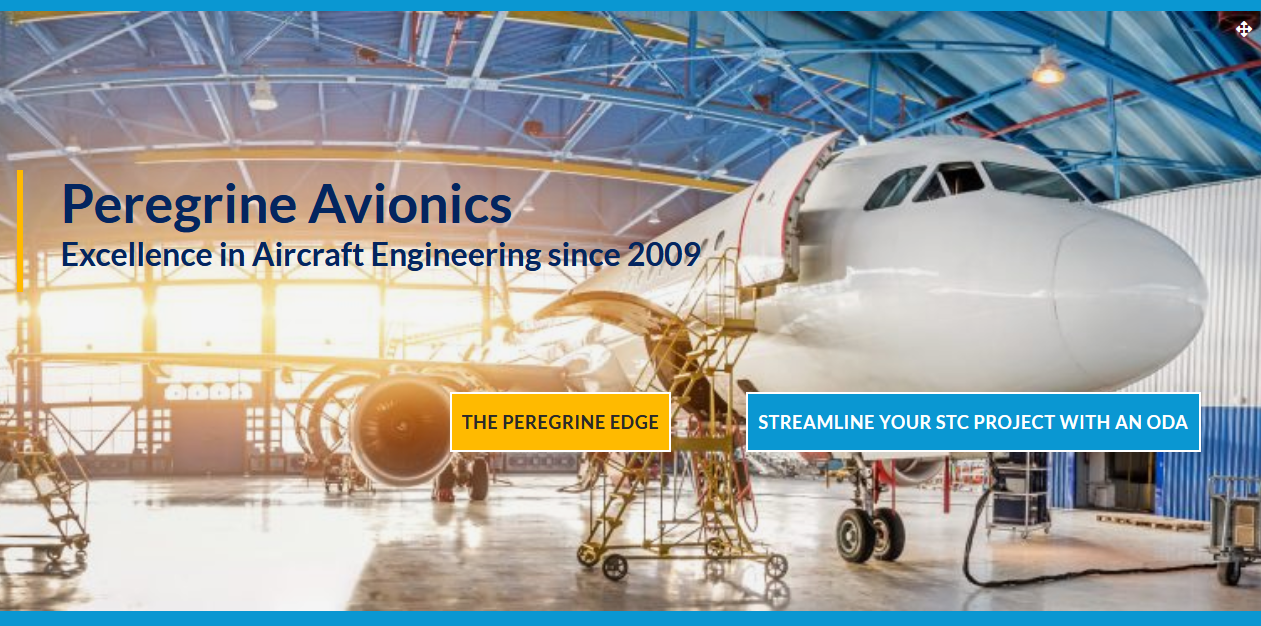 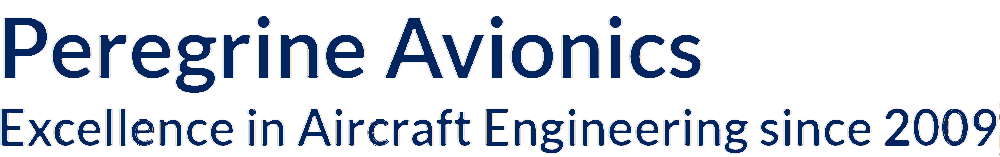 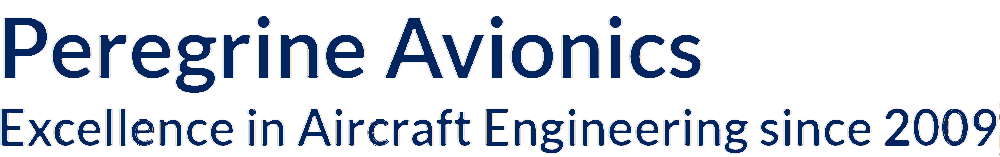 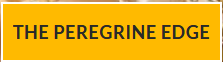 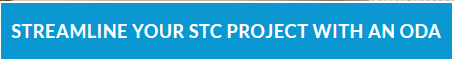 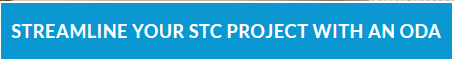 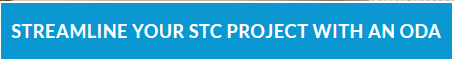 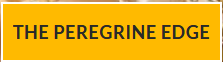 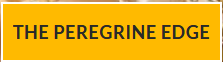 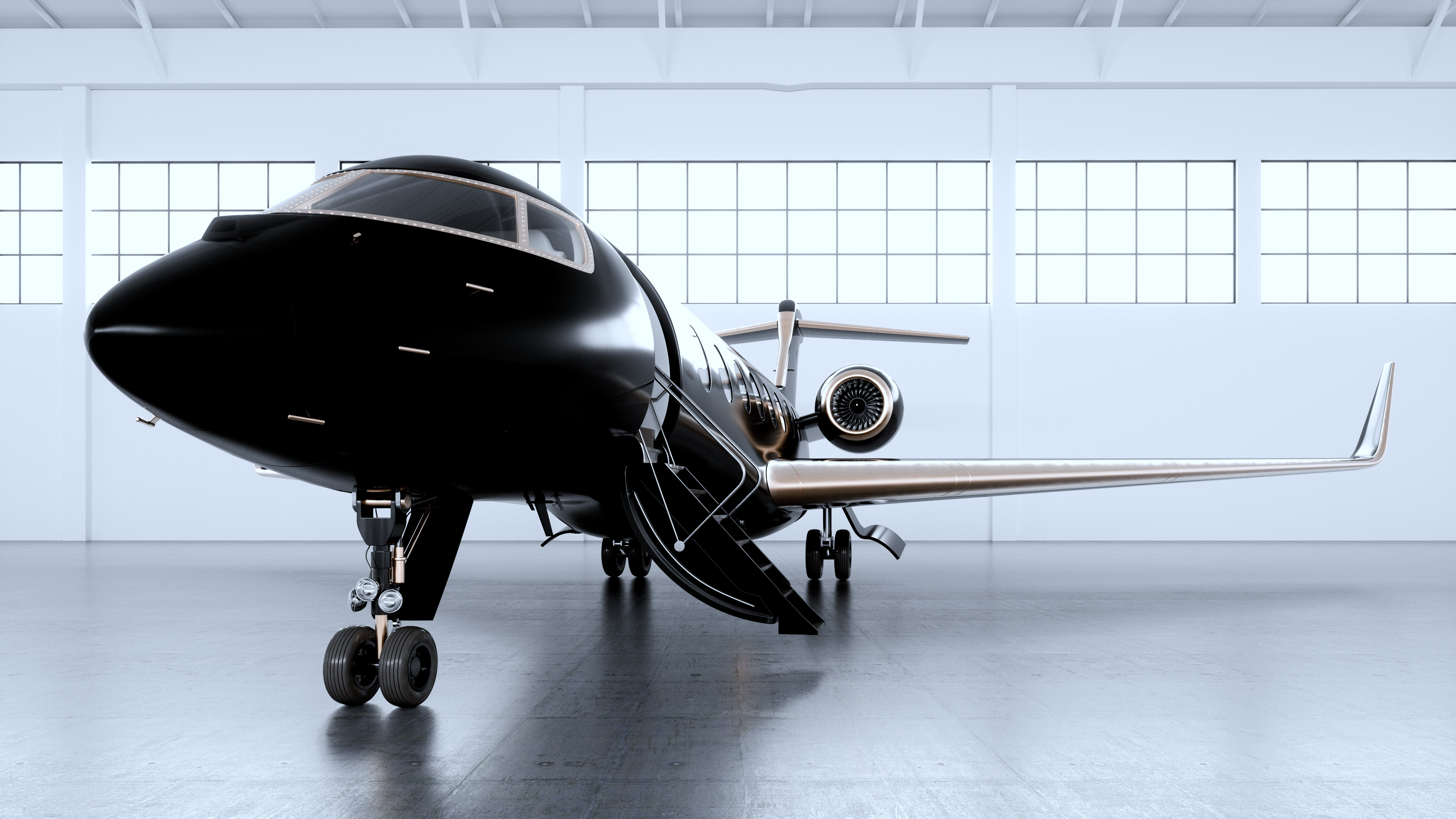 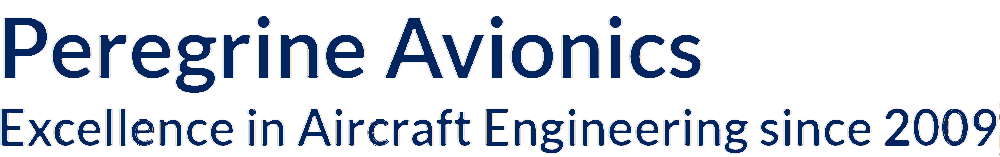 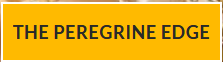 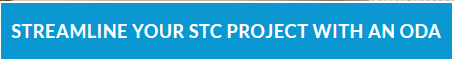 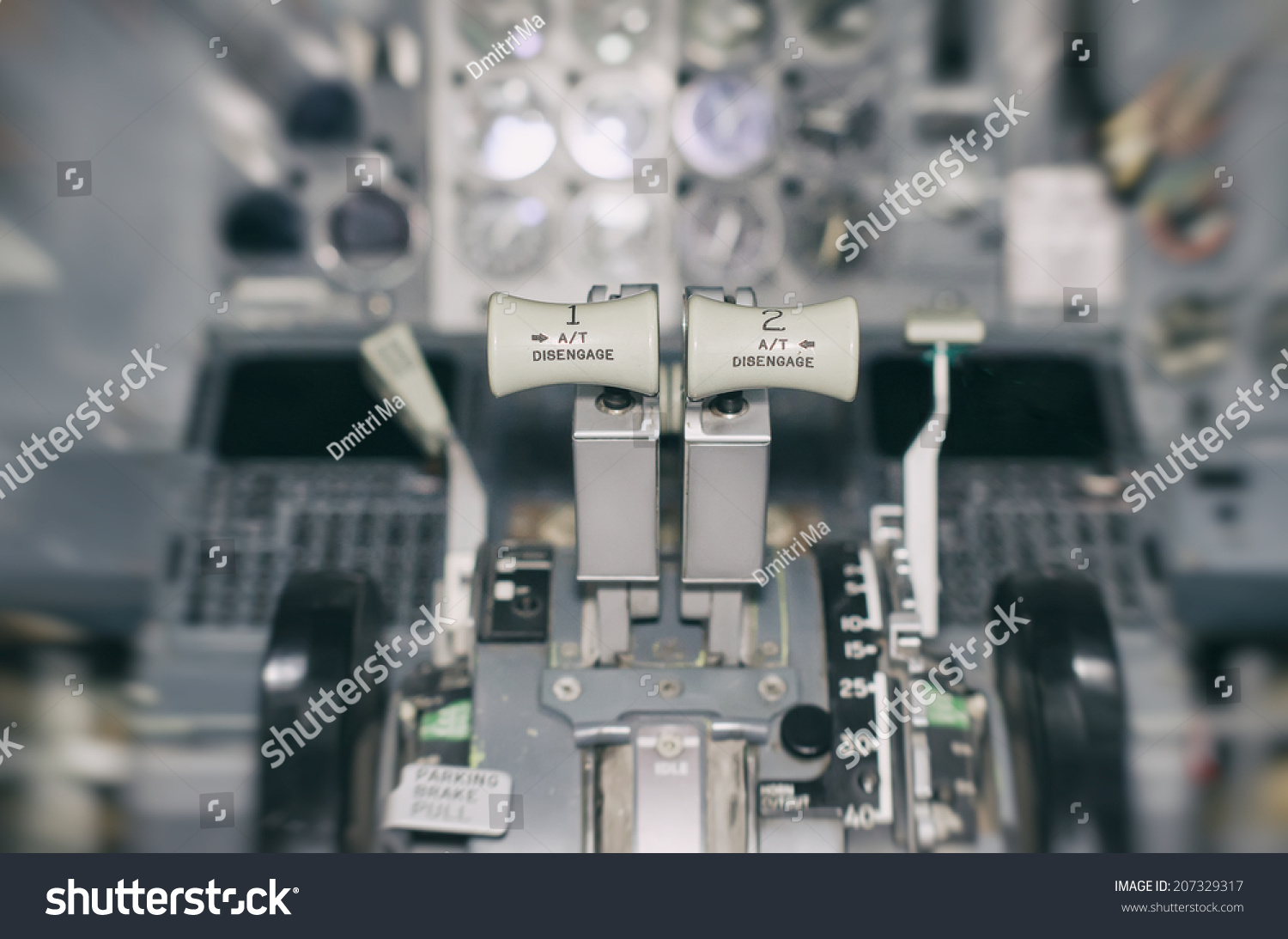 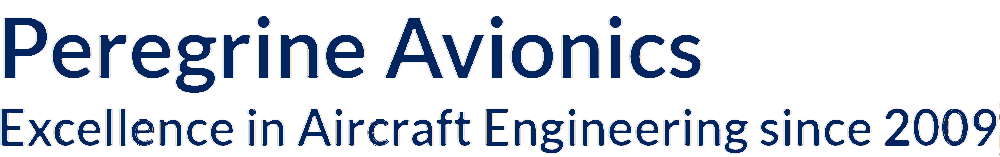 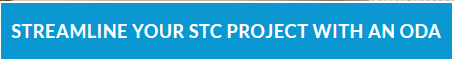 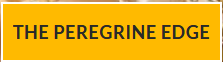 ENGAGE
PEREGRINE
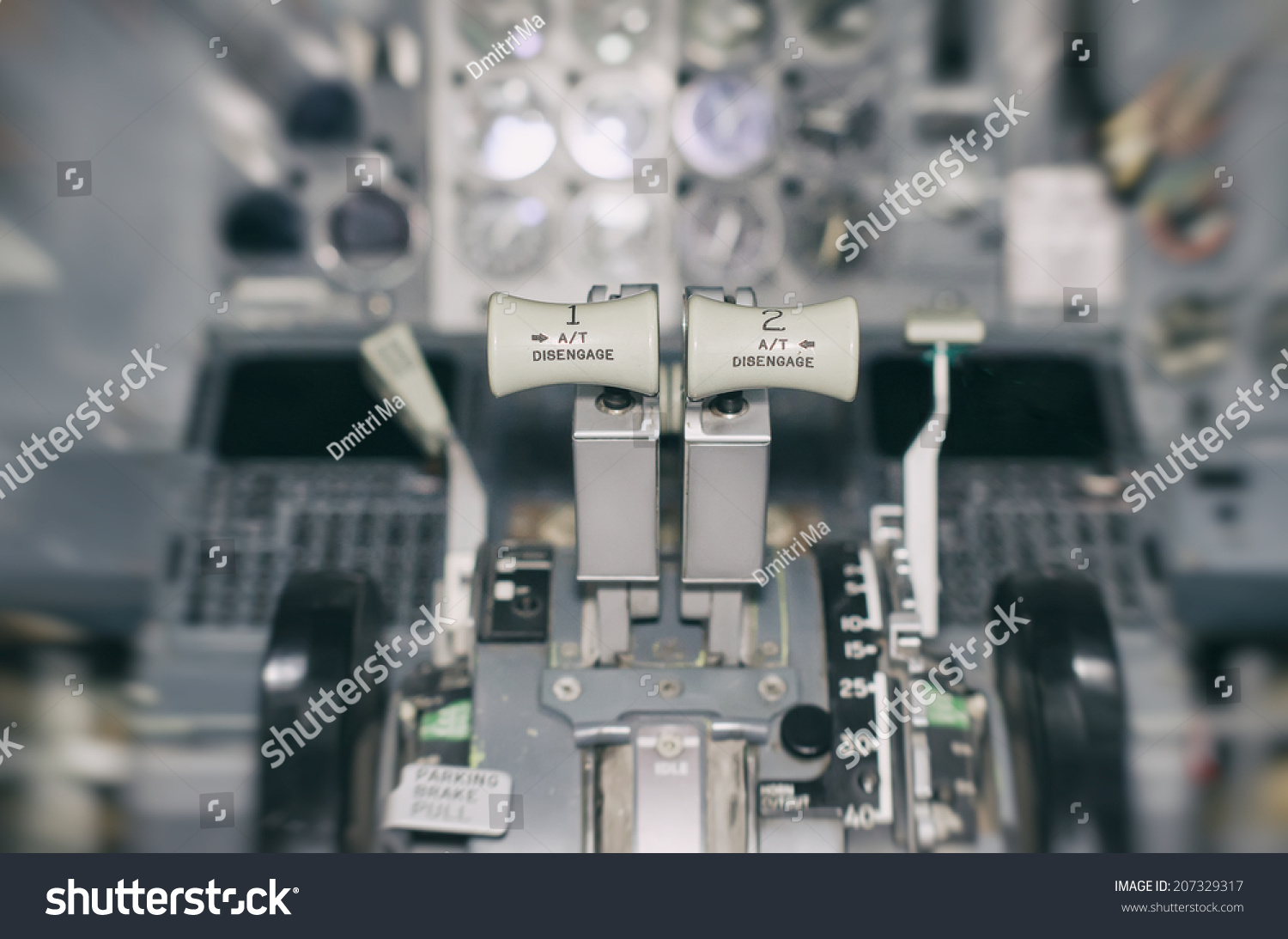 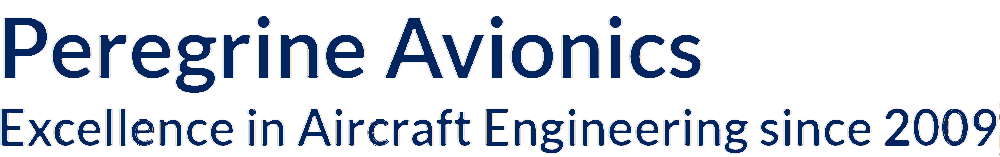 ENGAGE
PEREGRINE
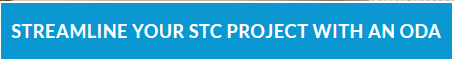 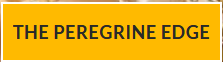 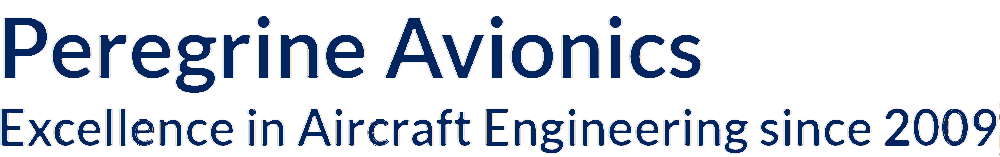 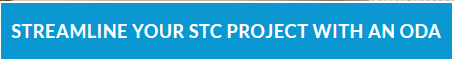 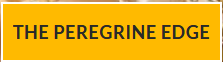 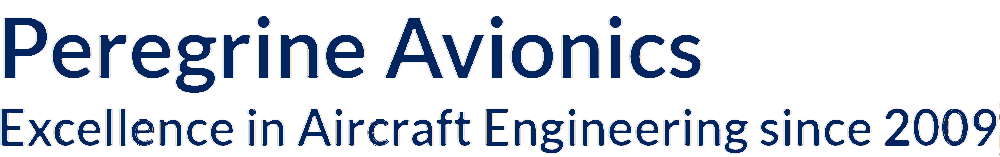 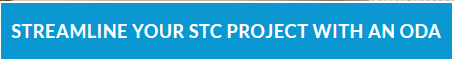 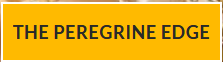